Wer macht was in Wuppertals Zivilgesellschaft für eine zukunftsfähige Mobilität?
Dieter HofmannBündnis Unsere StadtwerkeWuppertal, den 27. April 2016
Agenda
Gehirn
Werte und Ziele
Handlungsfelder
Akteure
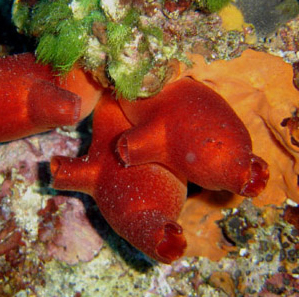 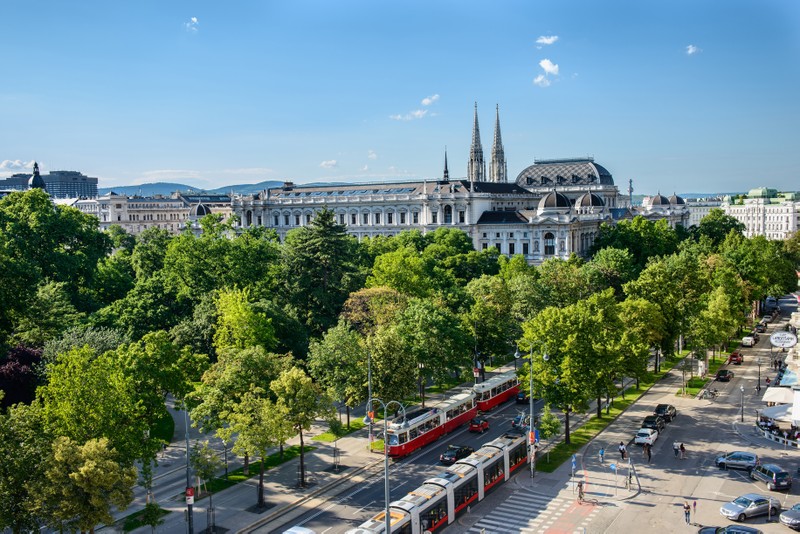 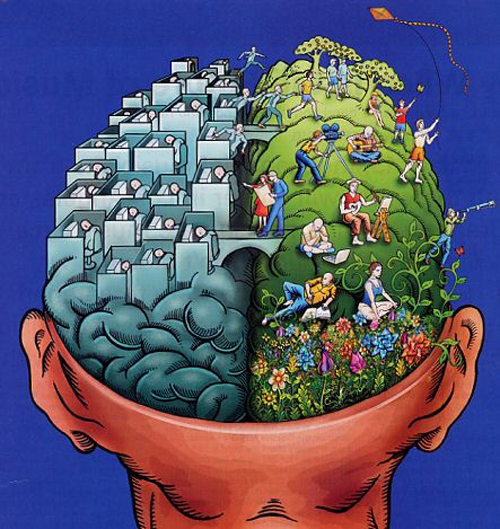 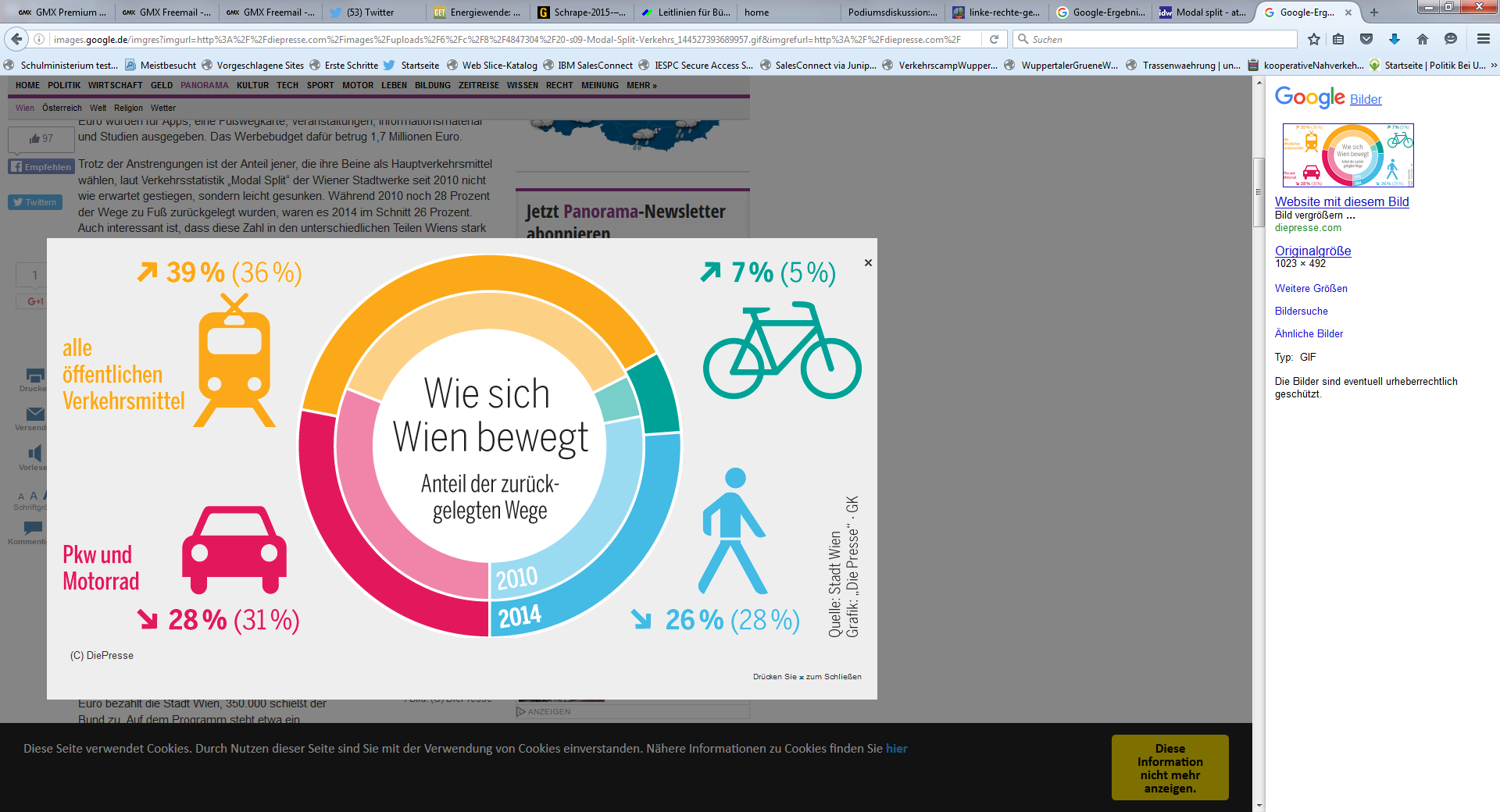 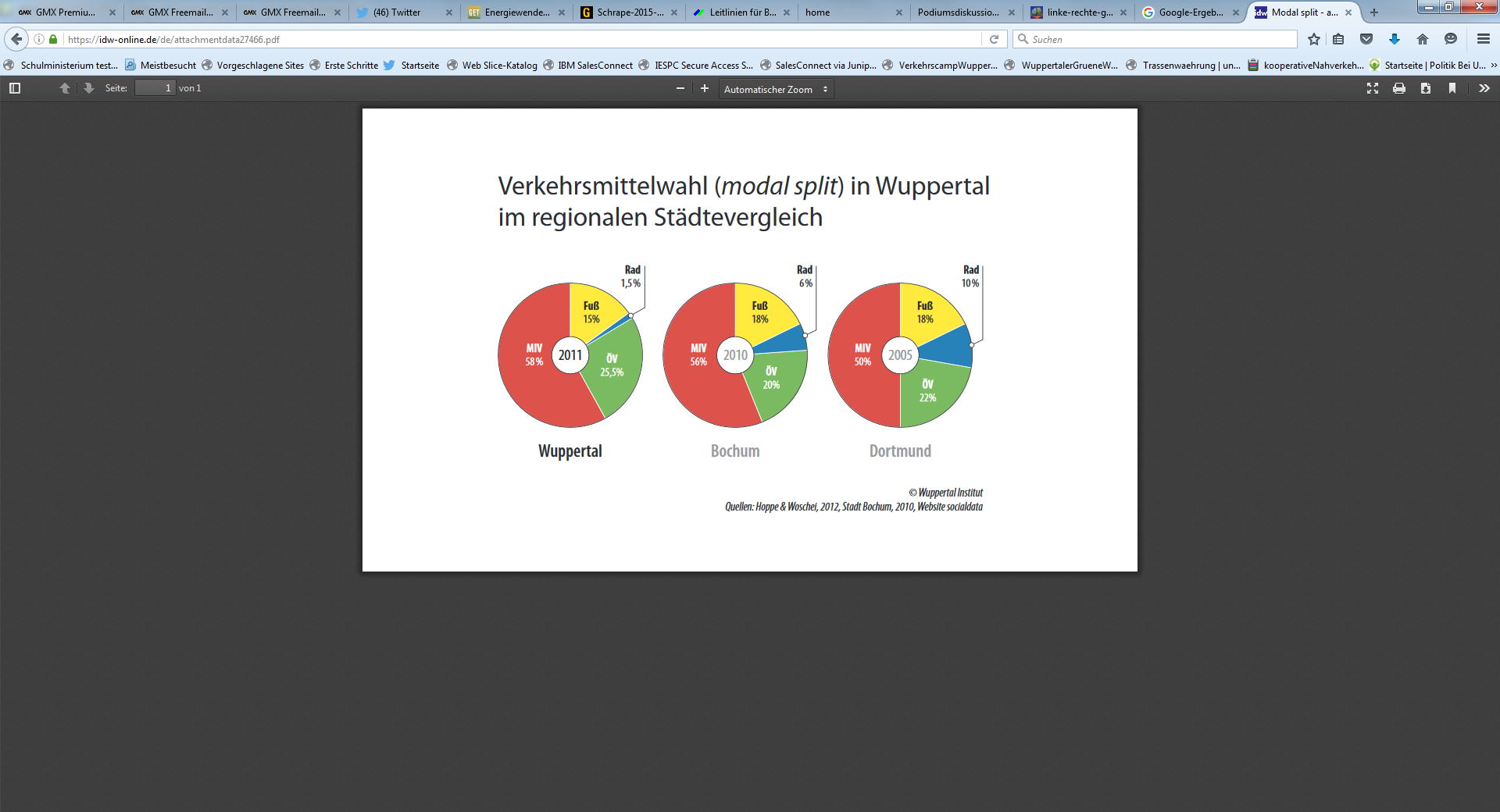 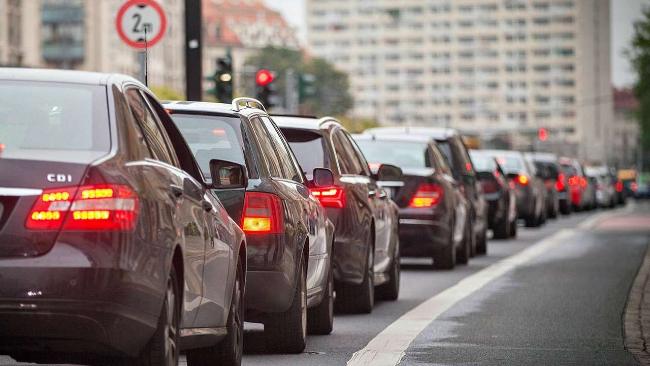 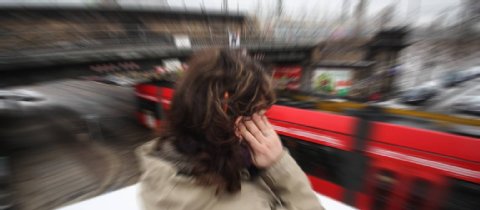 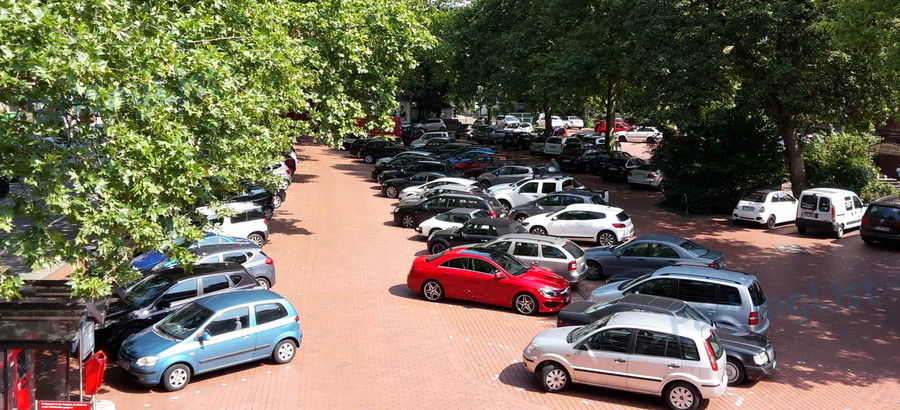 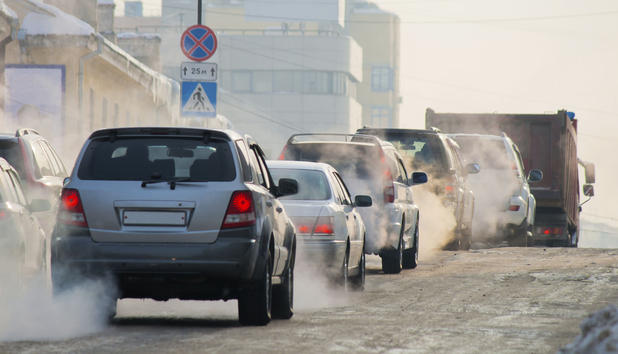 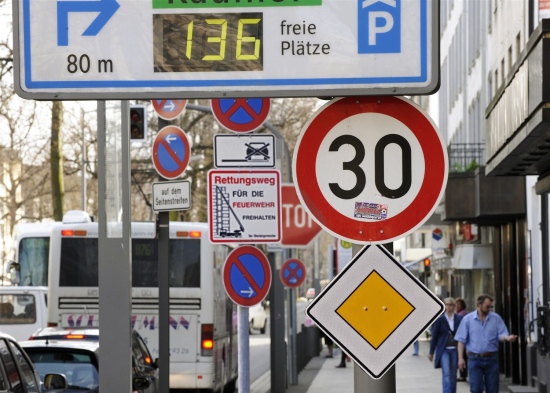 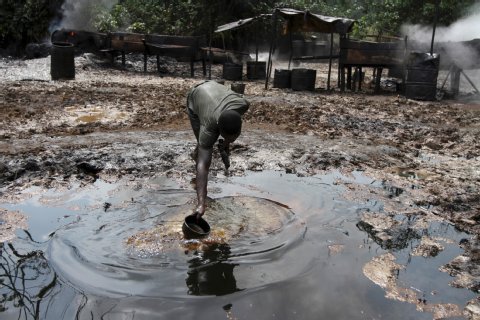 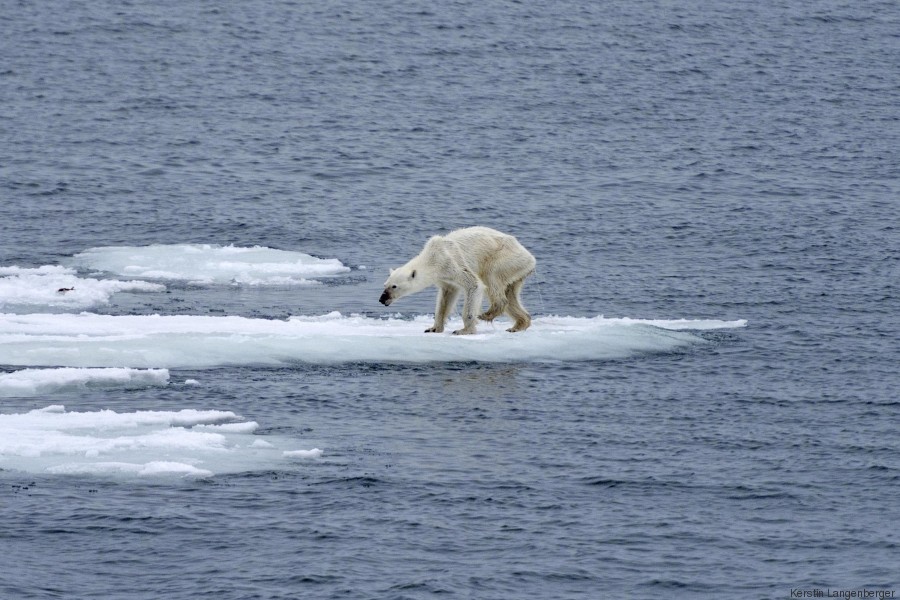 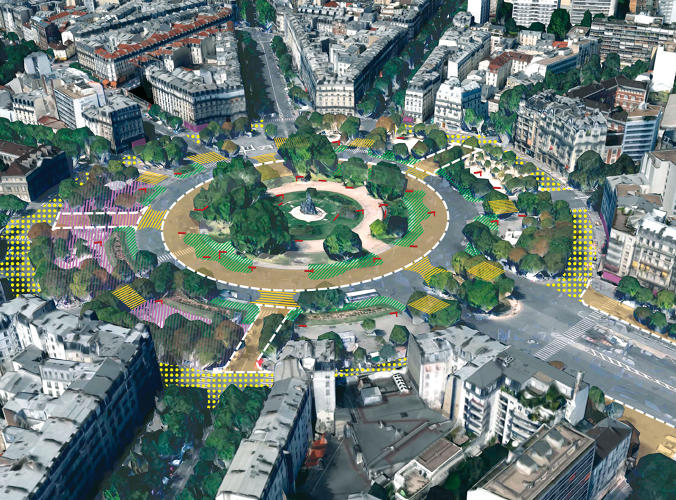 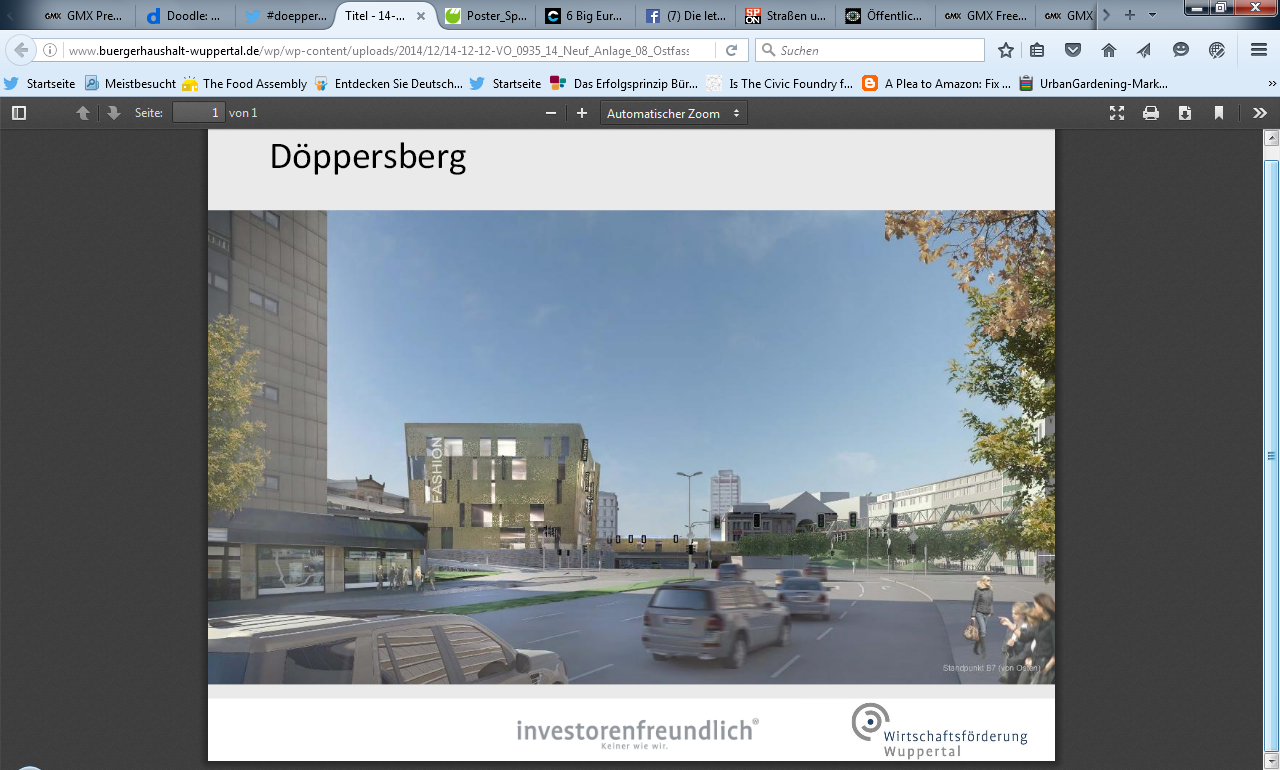 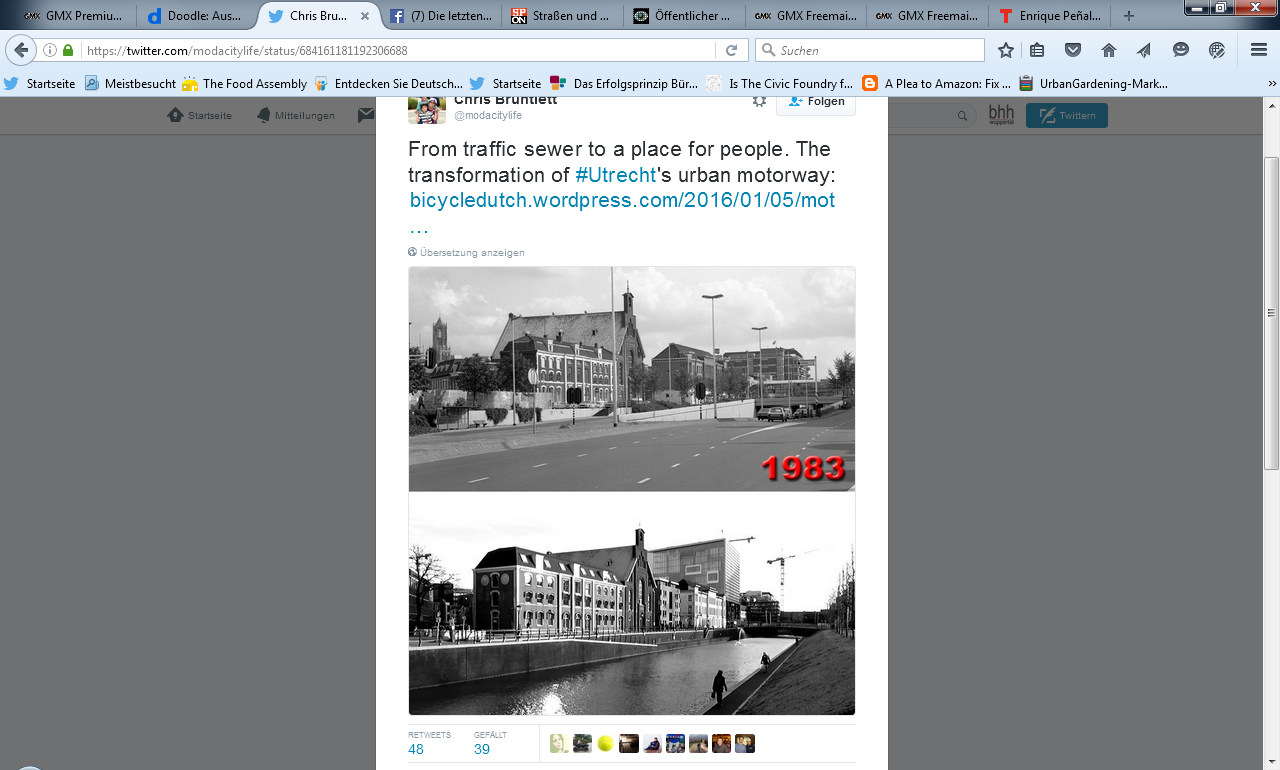 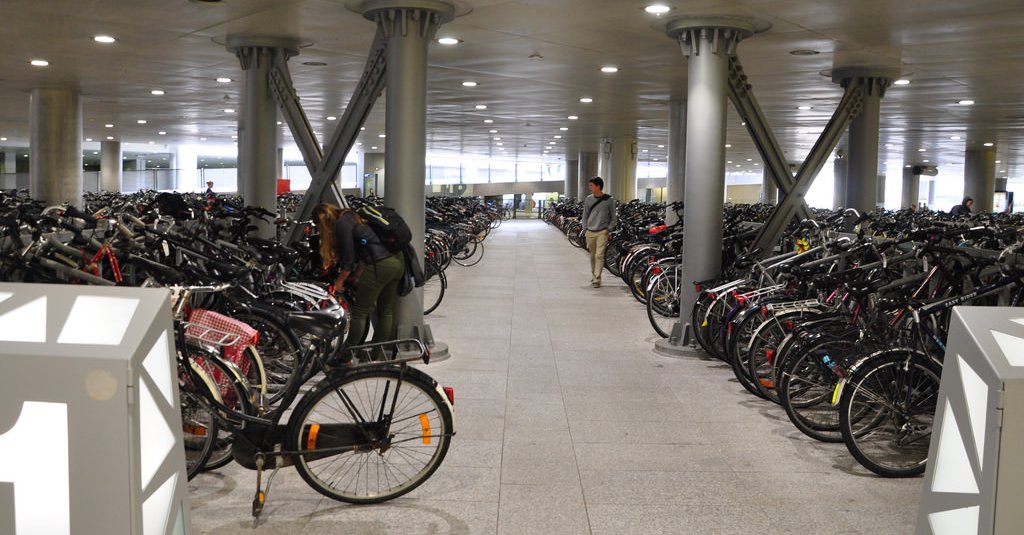 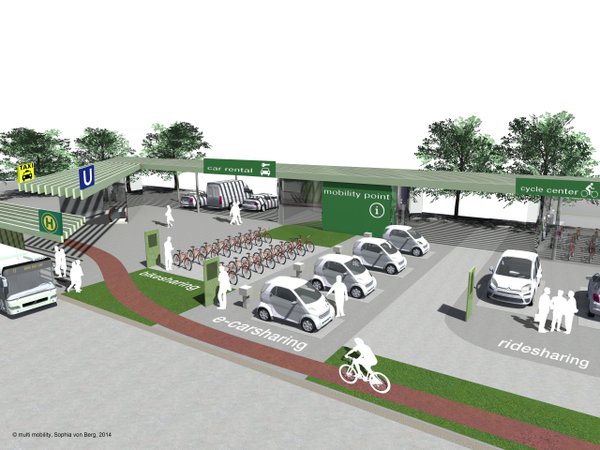 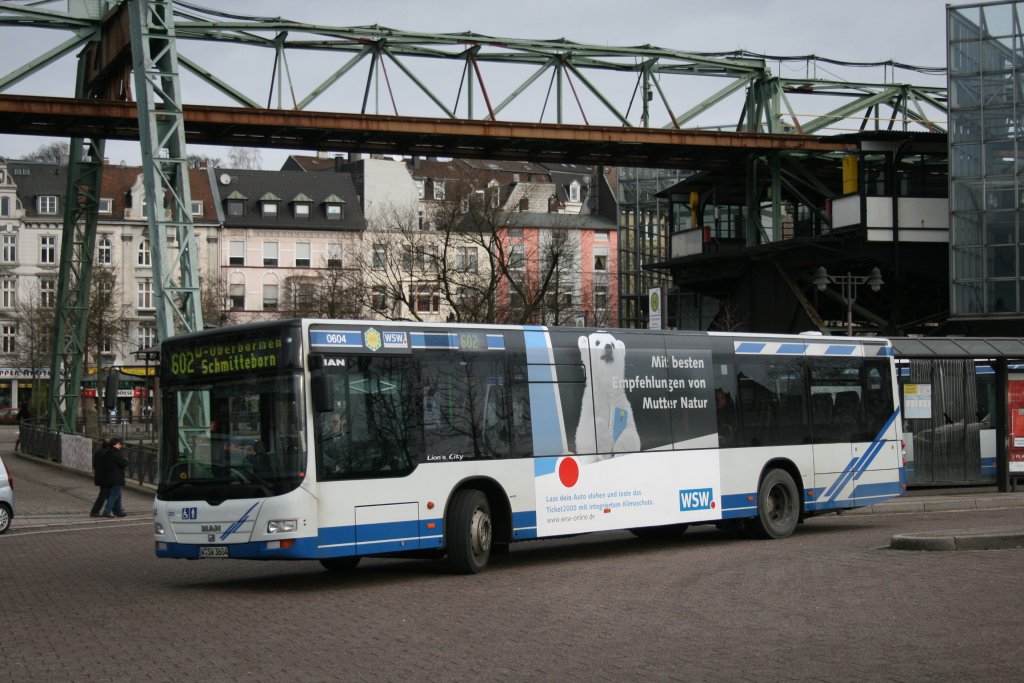 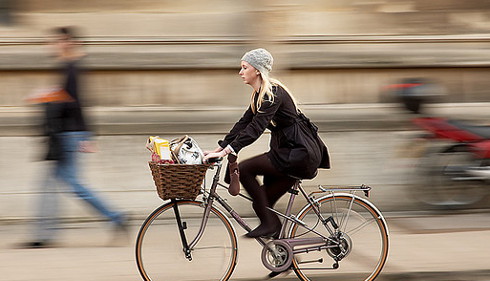 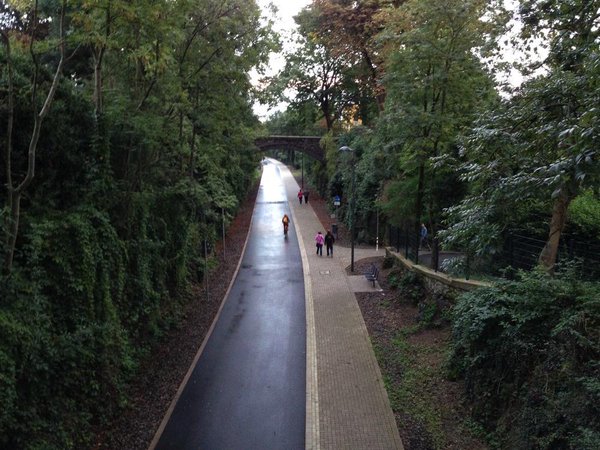 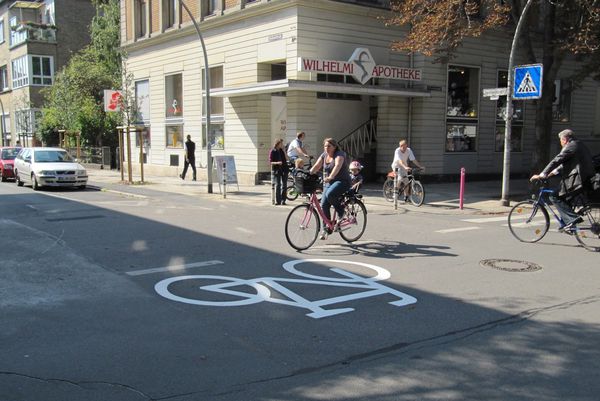 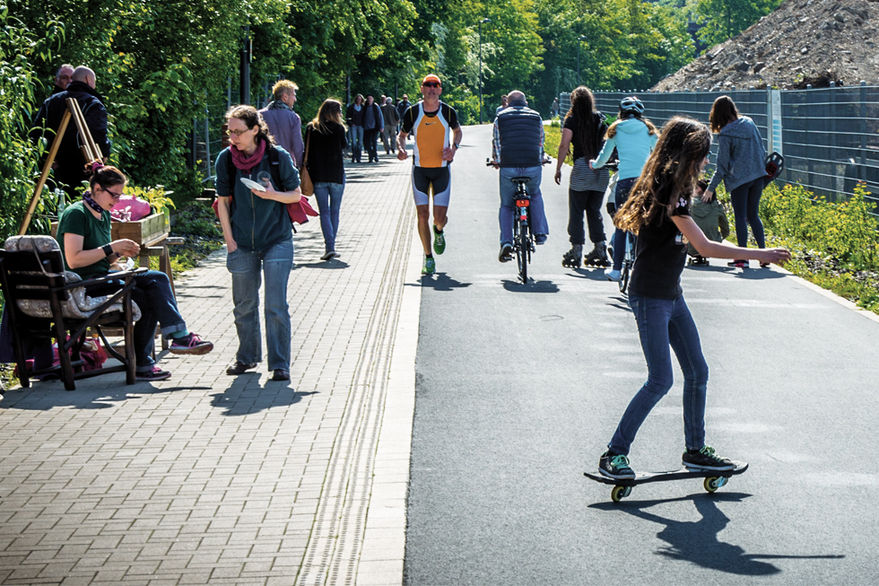 Handlungsfelder
Beteiligung an Verkehrspolitik
Beteiligung an Verkehrsplanung
Interessenvertretung
Entwicklung und Betrieb von Verkehrsinfrastruktur
Serviceleistungen
Bundesweite Organisationen mit lokalen oder regionalen Gruppen
ADFC
BUND
Pro Bahn
VCD
Critical Mass Wuppertal
Lokale Gruppen und Organisationen
Aufbruch am Arrenberg
Barmer Bergbahn e.V.
Bündnis Unsere Stadtwerke
Bürgerbahnhof Vohwinkel
Bürgerbus Cronenberg
Bürgerbus Ronsdorf
Bürgervereins Eckbusch
Lokale Gruppen und Organisationen
Der grüne Weg e.V.
döpps105
IG Fahrradstadt Wuppertal
Kompetenznetz Bürgerhaushalt Wuppertal
Mirker Schrauba
Neue Ufer Wuppertal e.V.
Opendatal
Lokale Gruppen und Organisationen
PRO-Seilbahn-Wuppertal e.V.
Radup! Wuppertal
Seilbahnfreies Wuppertal e.V.
Stiftung Regionale Verkehrsgeschichte
UtopiastadtRad
W-emobil-100
Wuppertalbewegung
Blogs
Westrad.de von Michael Greiling
Talradler.de von Christoph Grothe
Handlungsfelder
Beteiligung an Verkehrspolitik
Beteiligung an Verkehrsplanung
Interessenvertretung
Entwicklung und Betrieb von Verkehrsinfrastruktur
Serviceleistungen
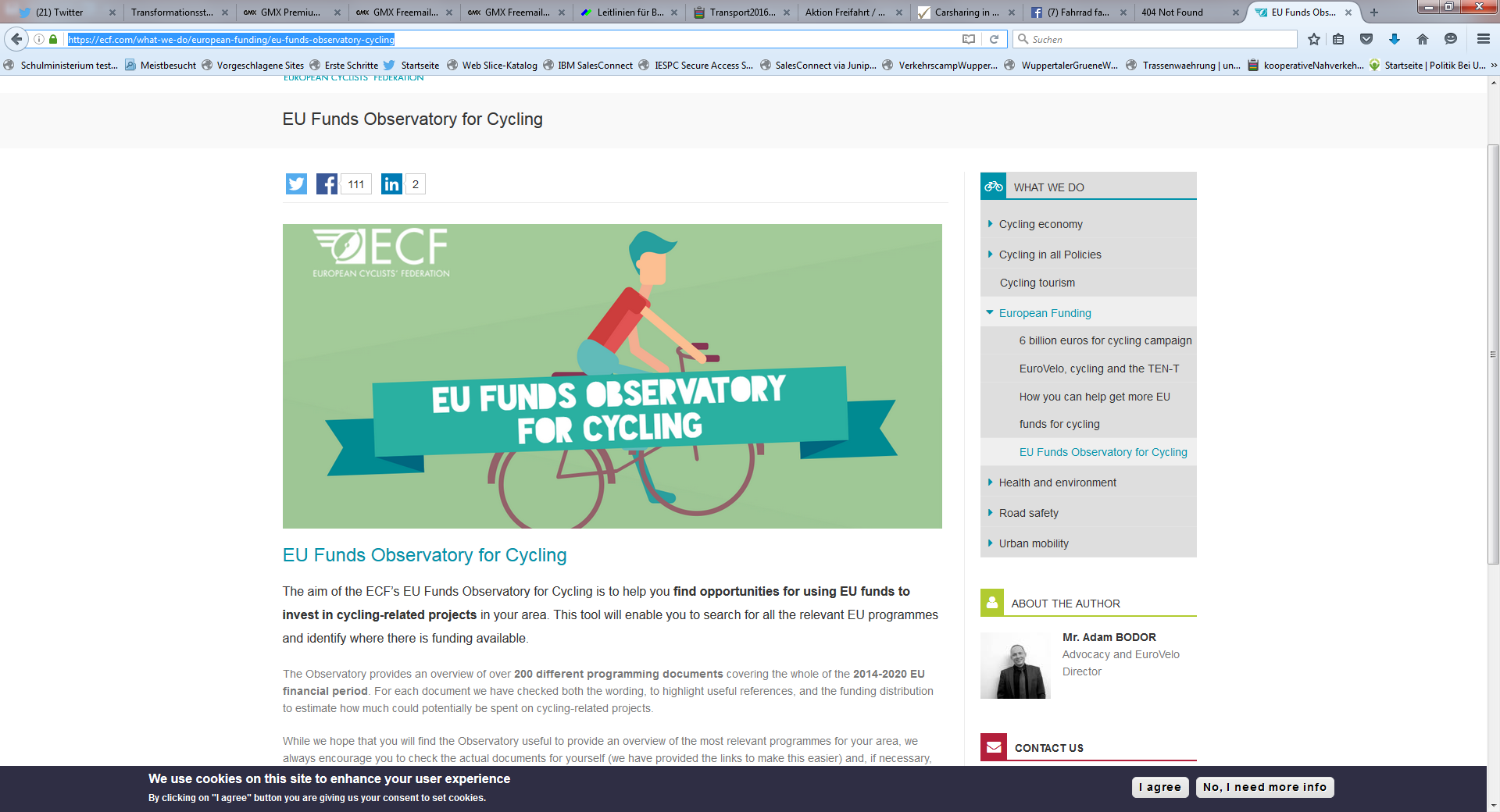 Vielen Dank
Dieter Hofmann
Bündnis Unser Stadtwerke
www.unsere-wsw.de
Email ideenwerkstatt-wuppertal@gmx.de